Waipipi Kapa Haka
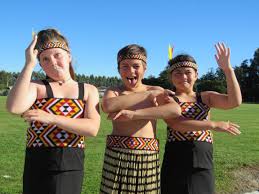 E Minaka Ana
https://www.youtube.com/watch?v=IBsU1l3y0DM
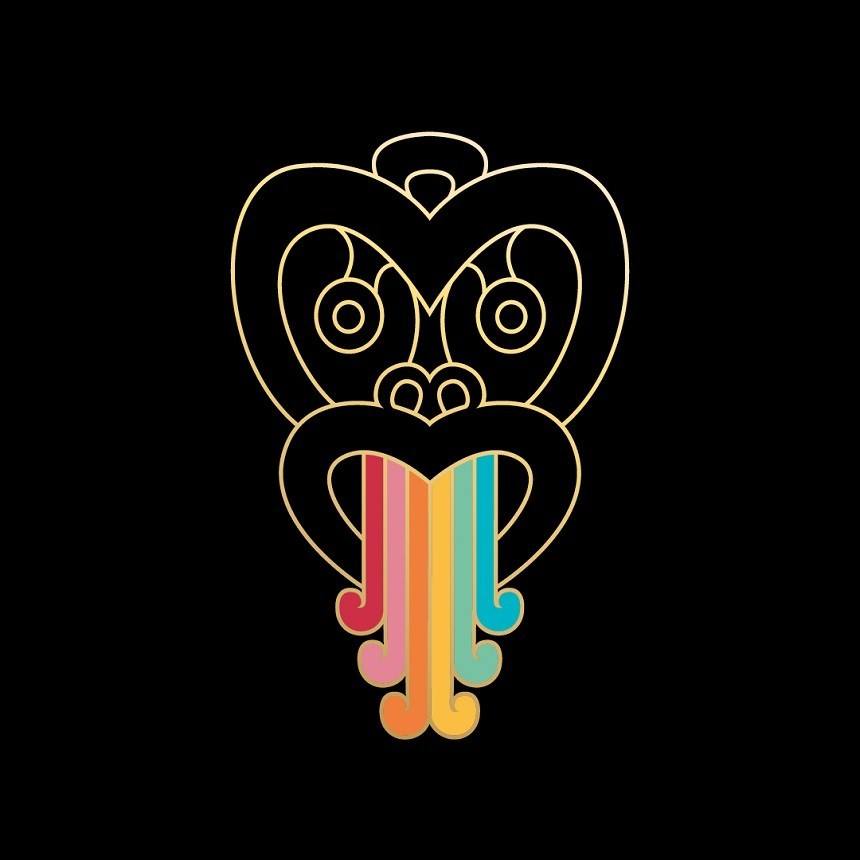 Kia kaha tātou ki te (HI!)
Kōrero Māori 




Let’s be staunch in speaking te reo Māori
E minaka ana
E minaka ana taku waha Ki te kai a te rangatira, 
Taku reo rangatira 
Taku reo rangatira Taku kuru pounamu tuku iho
my talk be like that of a leader, my noble language my precious inheritance
Mīharo kē ana 
Mīharo kē ana Ki tōna pakari kia ora 
Tē memeha
Tē memeha, te wairua ki te kōrero Māori 


Astound me with your maturity by the evanescence, the spirit you show when speaking Maori.
E minaka ana
E minaka ana taku waha Ki te kai a te rangatira, 
Taku reo rangatira 
Taku reo rangatira Taku kuru pounamu tuku iho
my talk be like that of a leader, my noble language my precious inheritance
Mīharo kē ana 
Mīharo kē ana Ki tōna pakari kia ora 
Tē memeha
Tē memeha, te wairua ki te kōrero Māori 


Astound me with your maturity by the evanescence, the spirit you show when speaking Maori.
Kia kaha tātou Ki te (HI) kōrero Māori!






Let us be staunchin speaking Maori!